Урок по теме: «Звуки [к], [к`]. Согласная строчная буква К»
Звуковички
Кит - 1 гласн., 1 слог.
К [к`] - cогл., глух., мягк.
И [и] -  гласн., ударн.
Т [т] - согл., глух., тверд.
____________________
3 буквы. 3 звука.
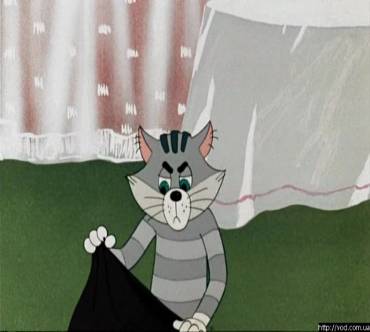 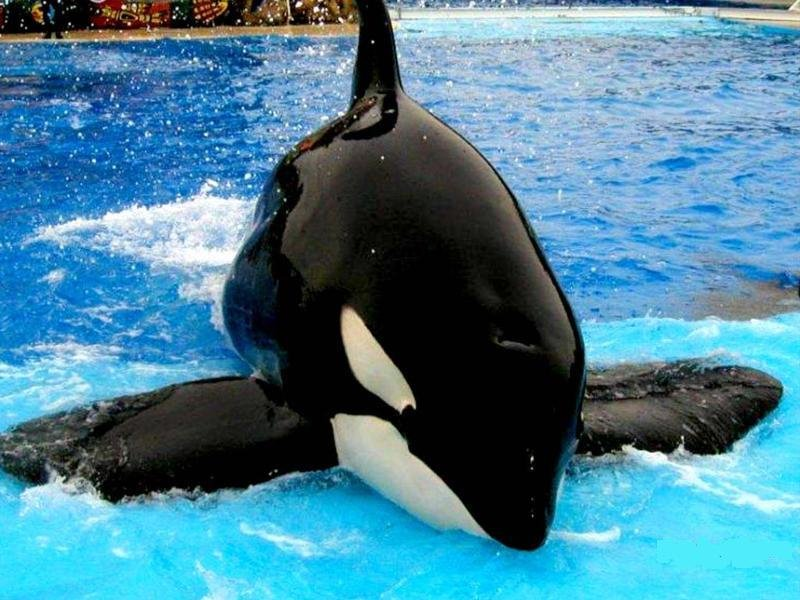 Кот - 1 гласн., 1 слог.
К [к] - cогл., глух., тверд.
О [о] - гласн., ударн.
Т [т] - согл., глух., тверд.
____________________
3 буквы. 3 звука.
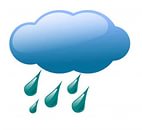 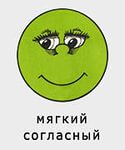 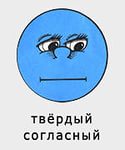 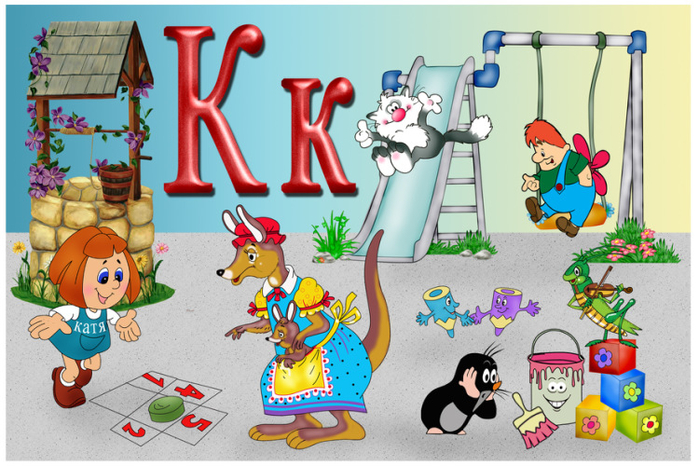 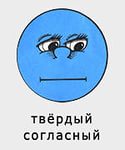 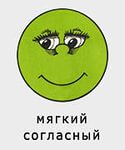 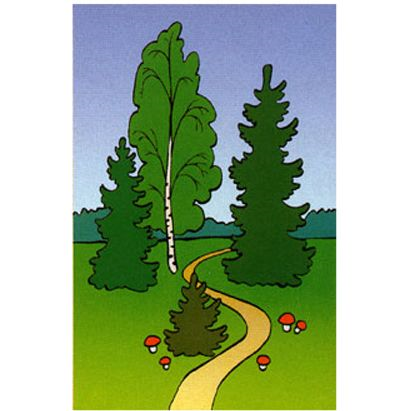 К
К
НОР
А
О
НА
К
РОТ
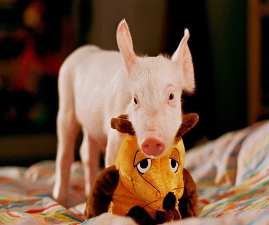 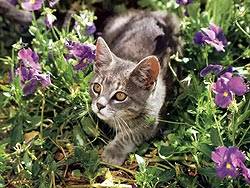 ПОРОСЕНО
К
К
ОШ   А
К
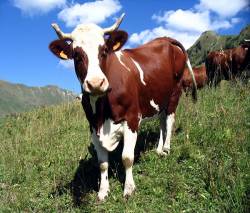 К
ОРОВА
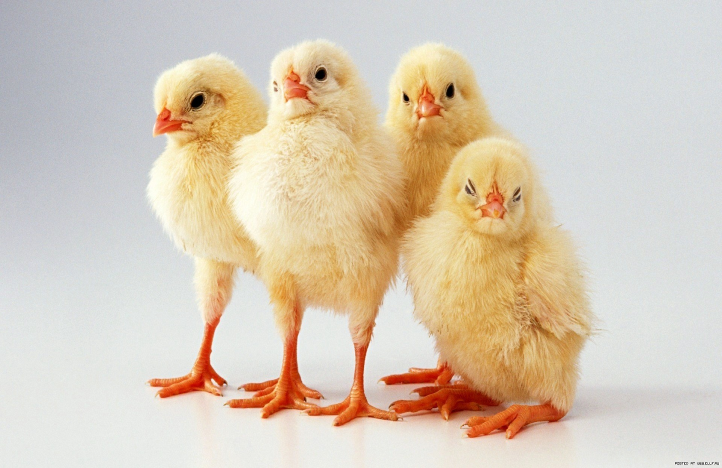 КОТ

КИТ

КОН

КОНИ
ИГРА «ФОКУСНИК»
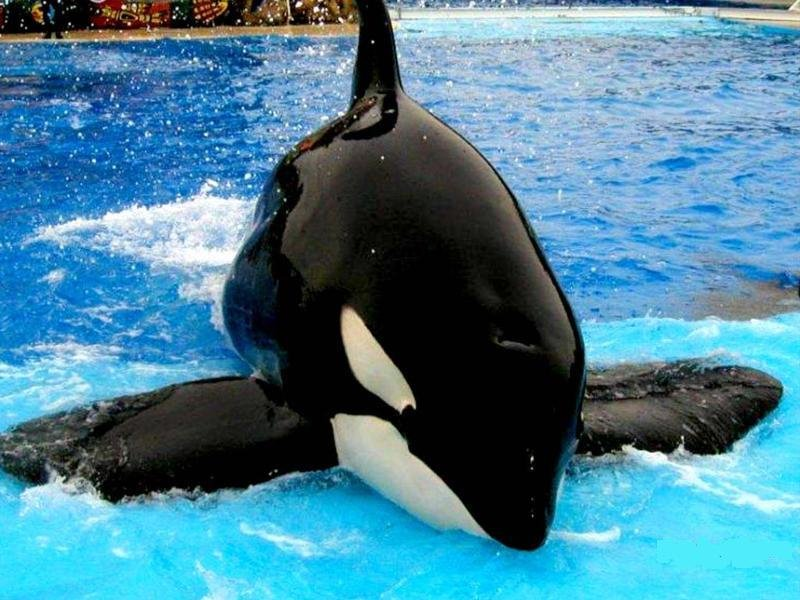 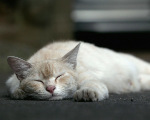 К   Т
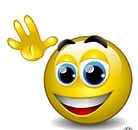 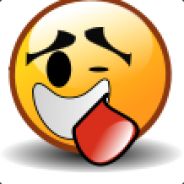